Rancangan Pengajaran & Sistem Maklumat Pelajare-SMP(smp.upm.edu.my)
Prof. Madya Dr. Nur Izura Binti UdzirPengarahPusat Kokurikulum dan Pembangunan Pelajar
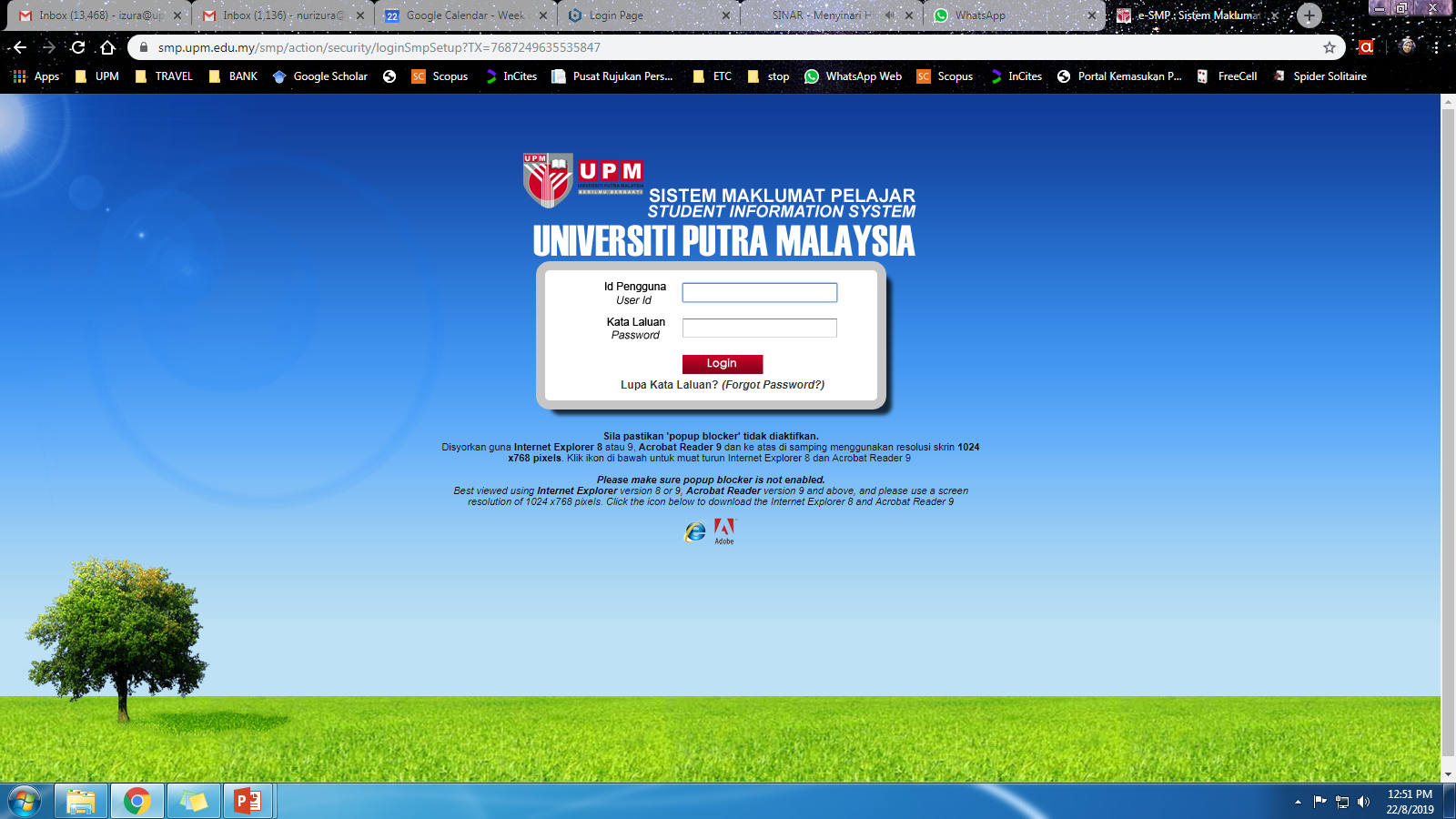 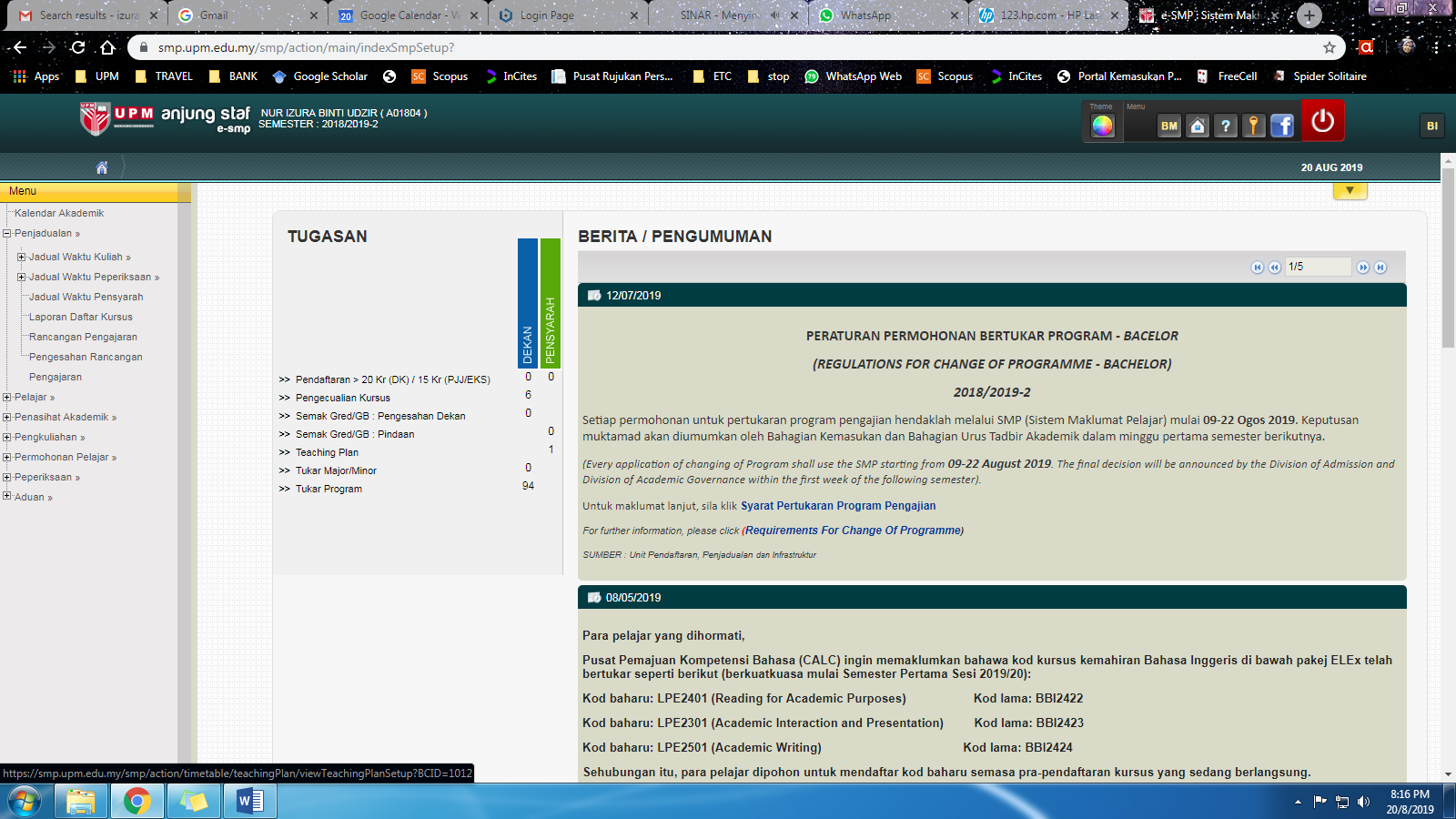 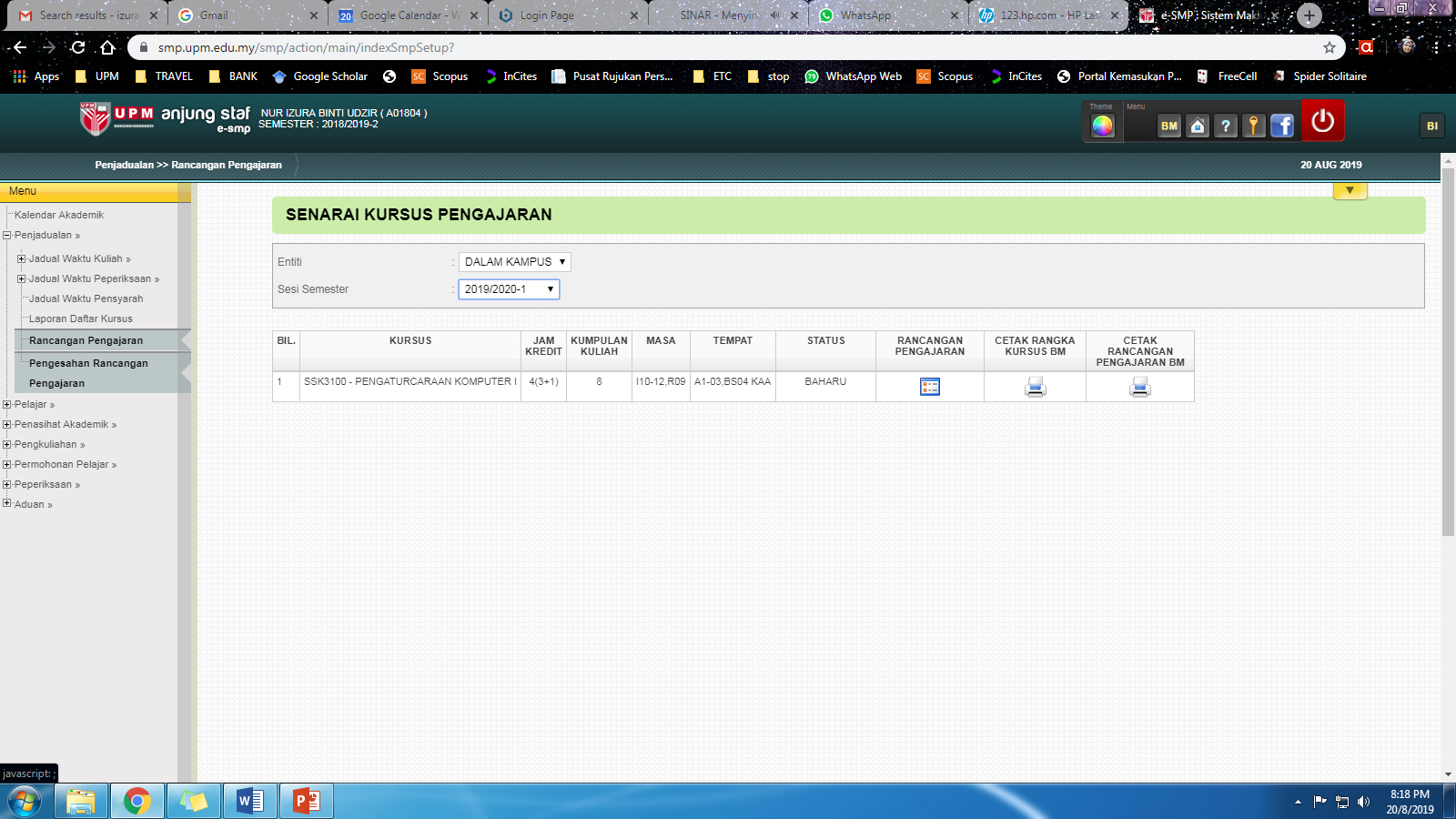 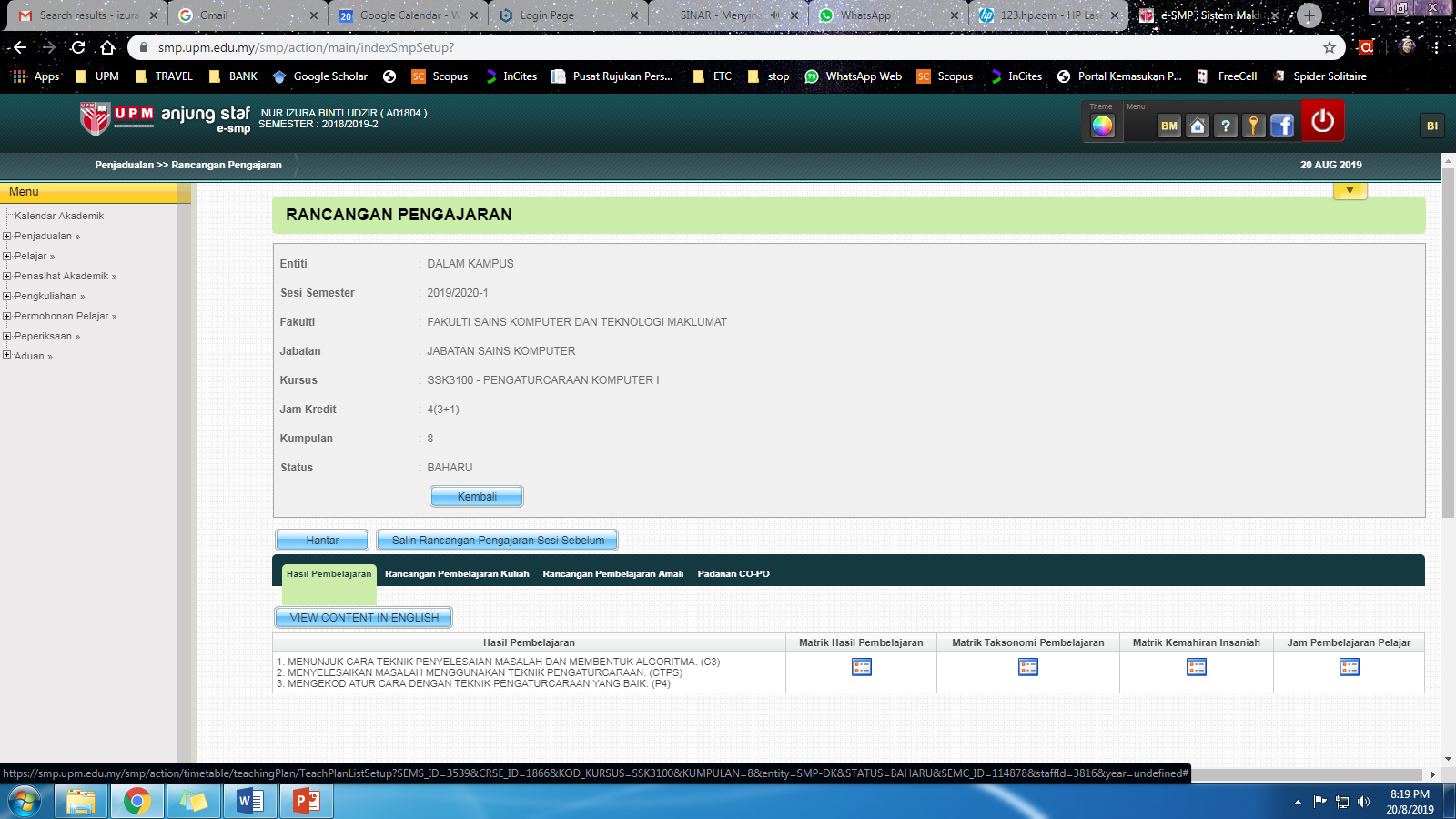 Padanan CO-PO
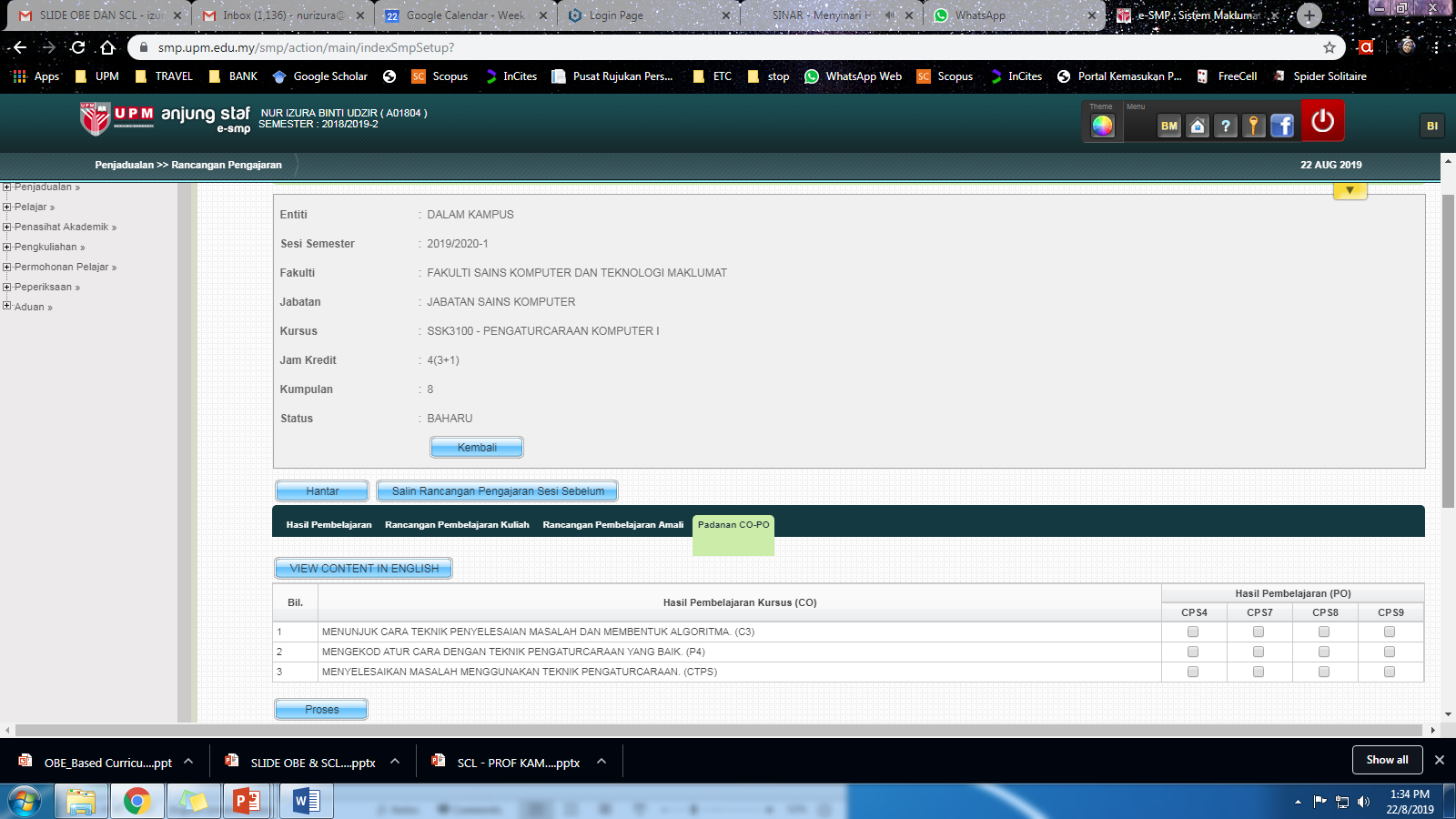 Padanan CO-PO
Padanan CO-PO
HASIL PEMBELAJARAN (LO) DAN KEMAHIRAN INSANIAH (KI) BERDASARKAN TERAS
8
ACTIVITYMapping between CO and PO
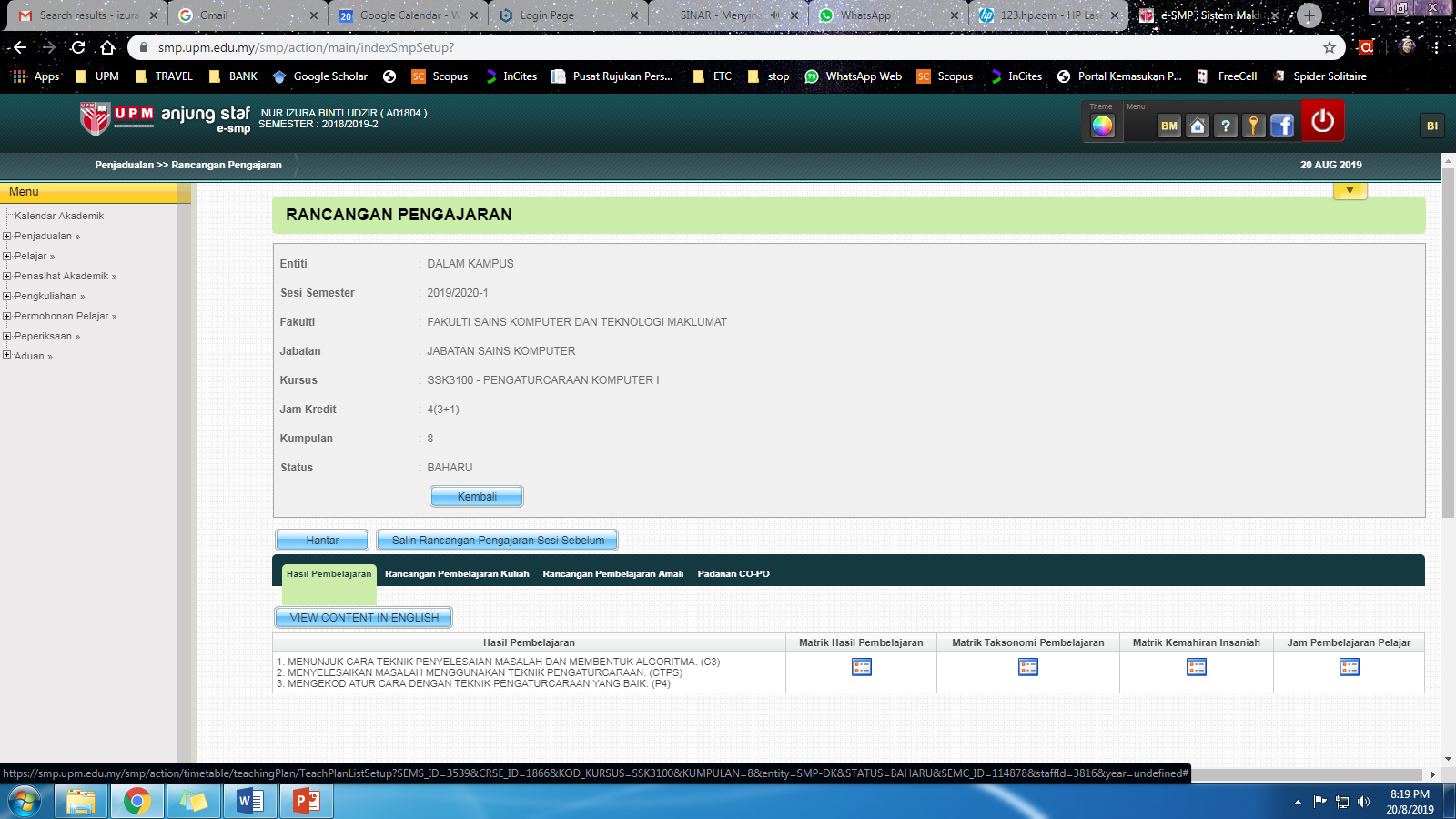 Rancangan Pengajaran (RP)
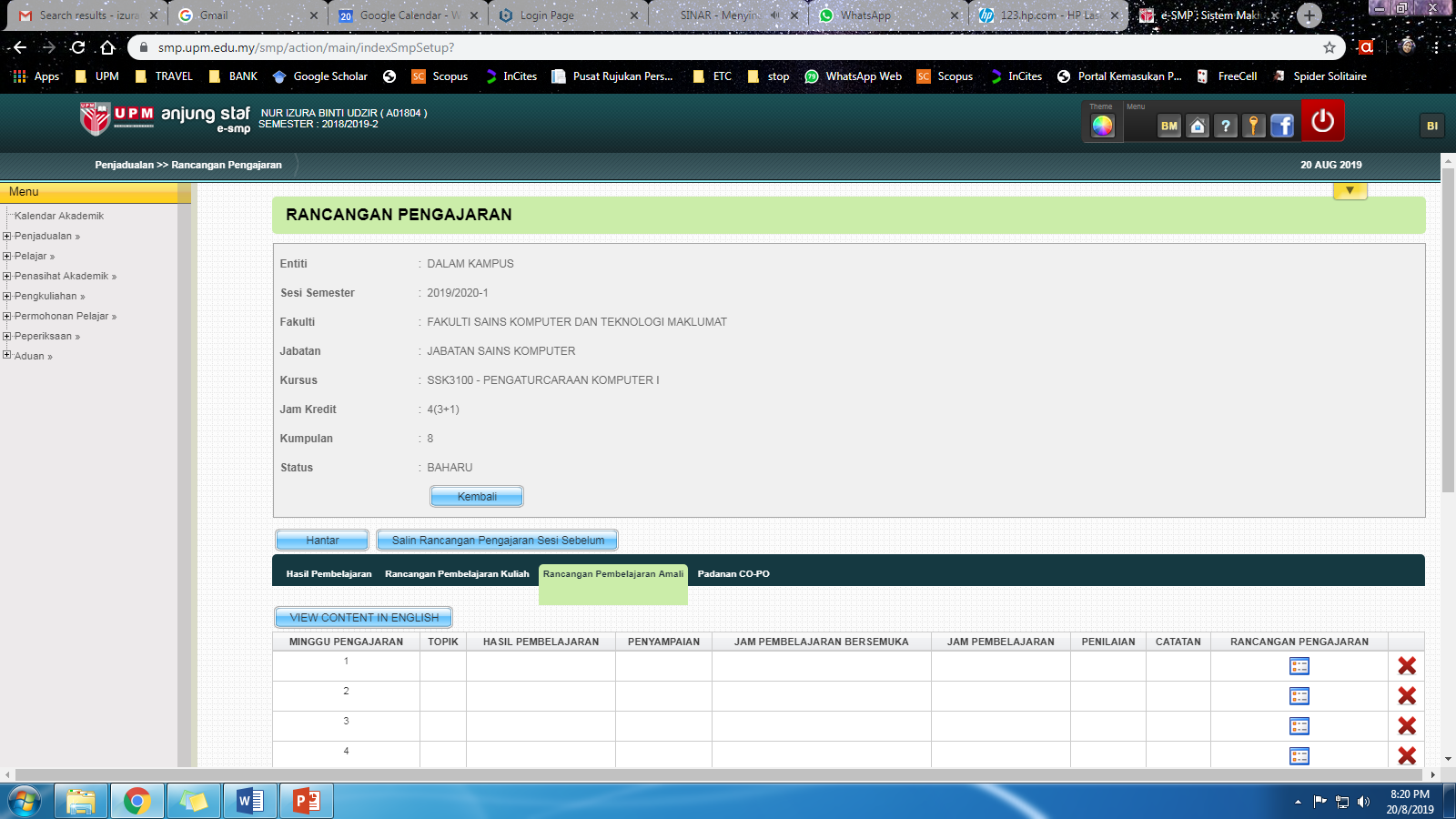 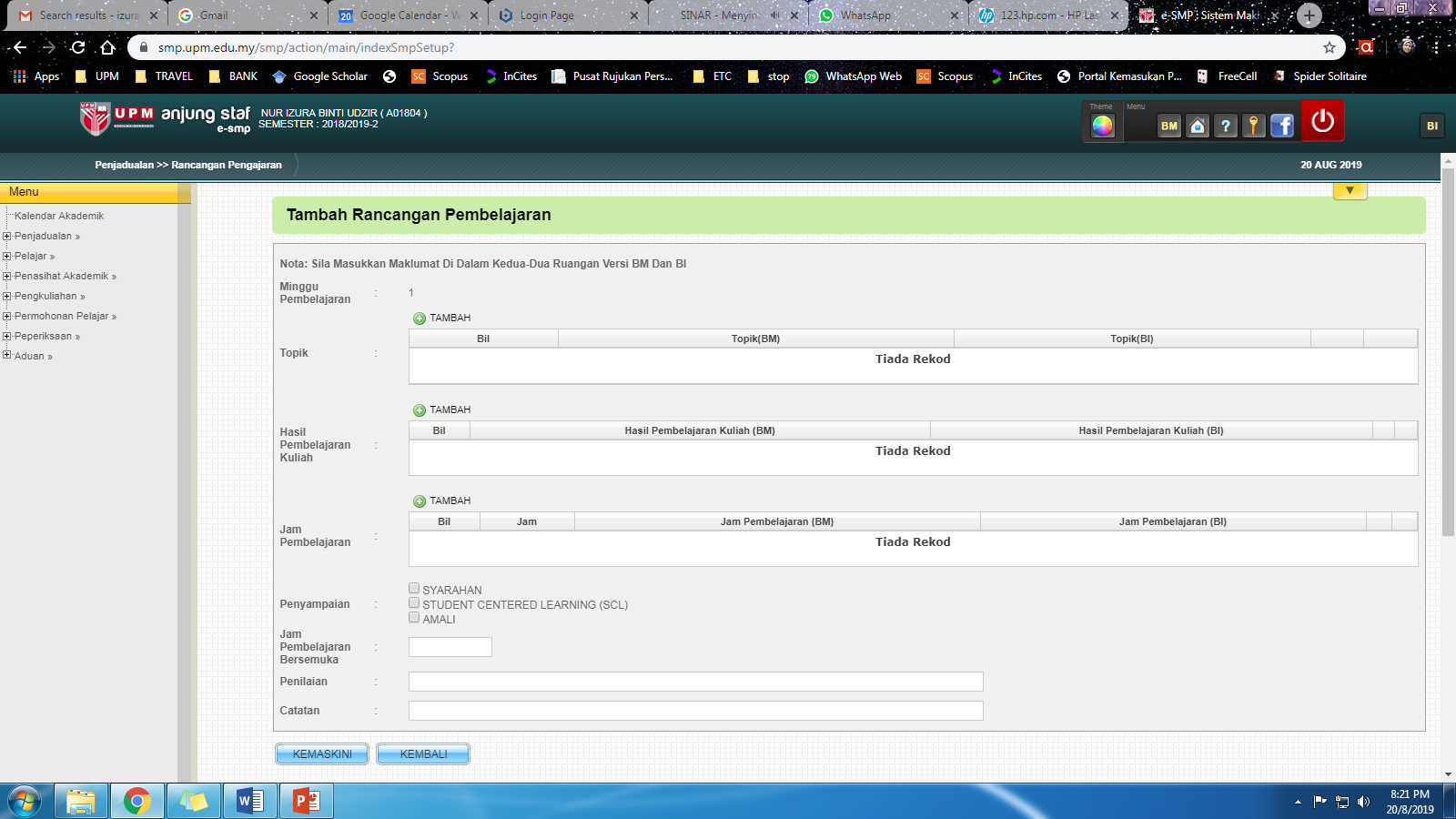 Tetapi SEBELUM itu…. 
Rancangan Pengajaran (sebelum dimasukkan ke dalam SMP)
Nyatakan Jam & 
aktiviti SCL
Rujuk topik dalam Rangka Kursus
Rujuk rubric & scoresheet
SINOPSIS KURSUS BAKTI SISWA
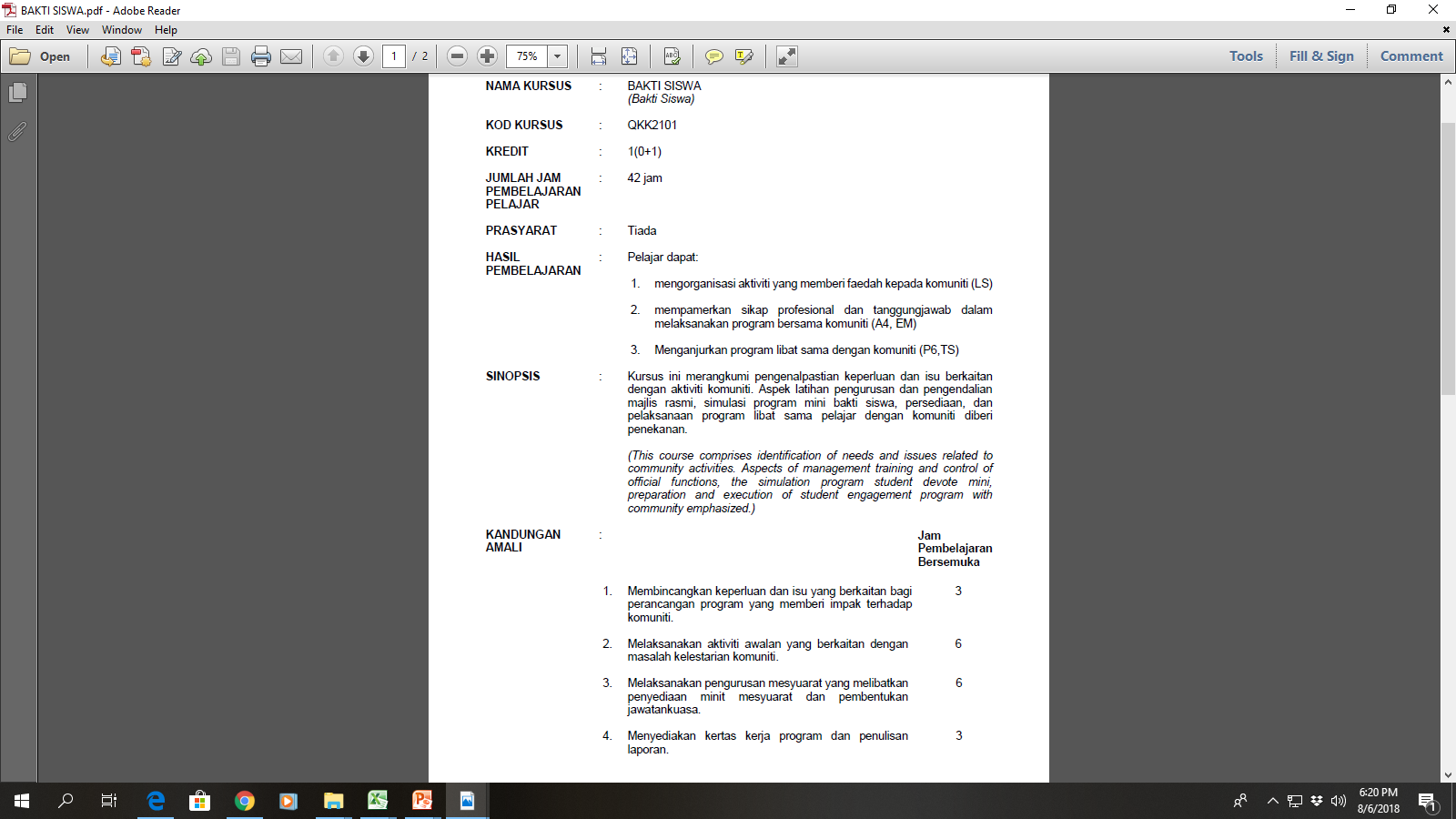 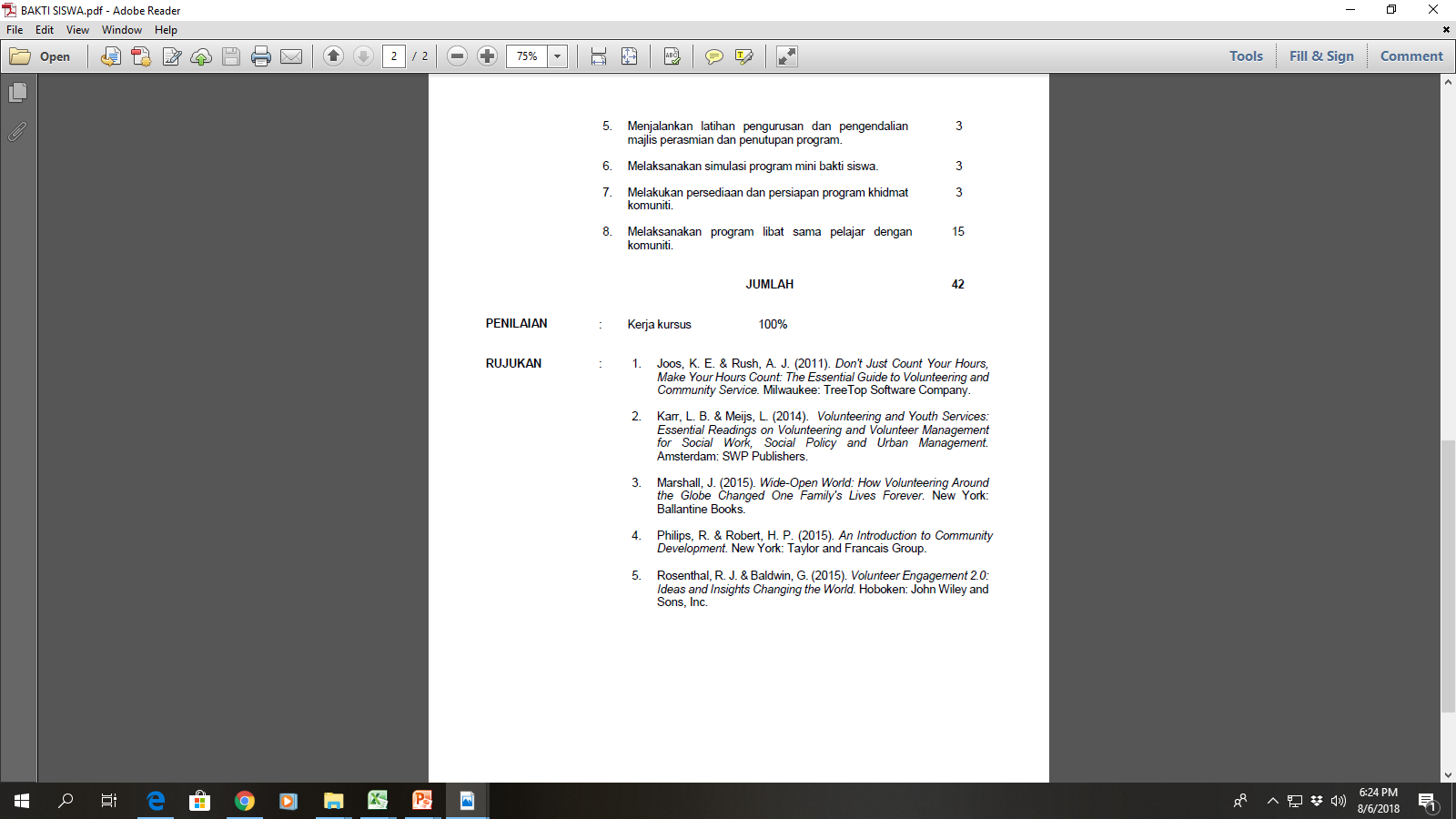 15
PENILAIAN DAN RUBRIK
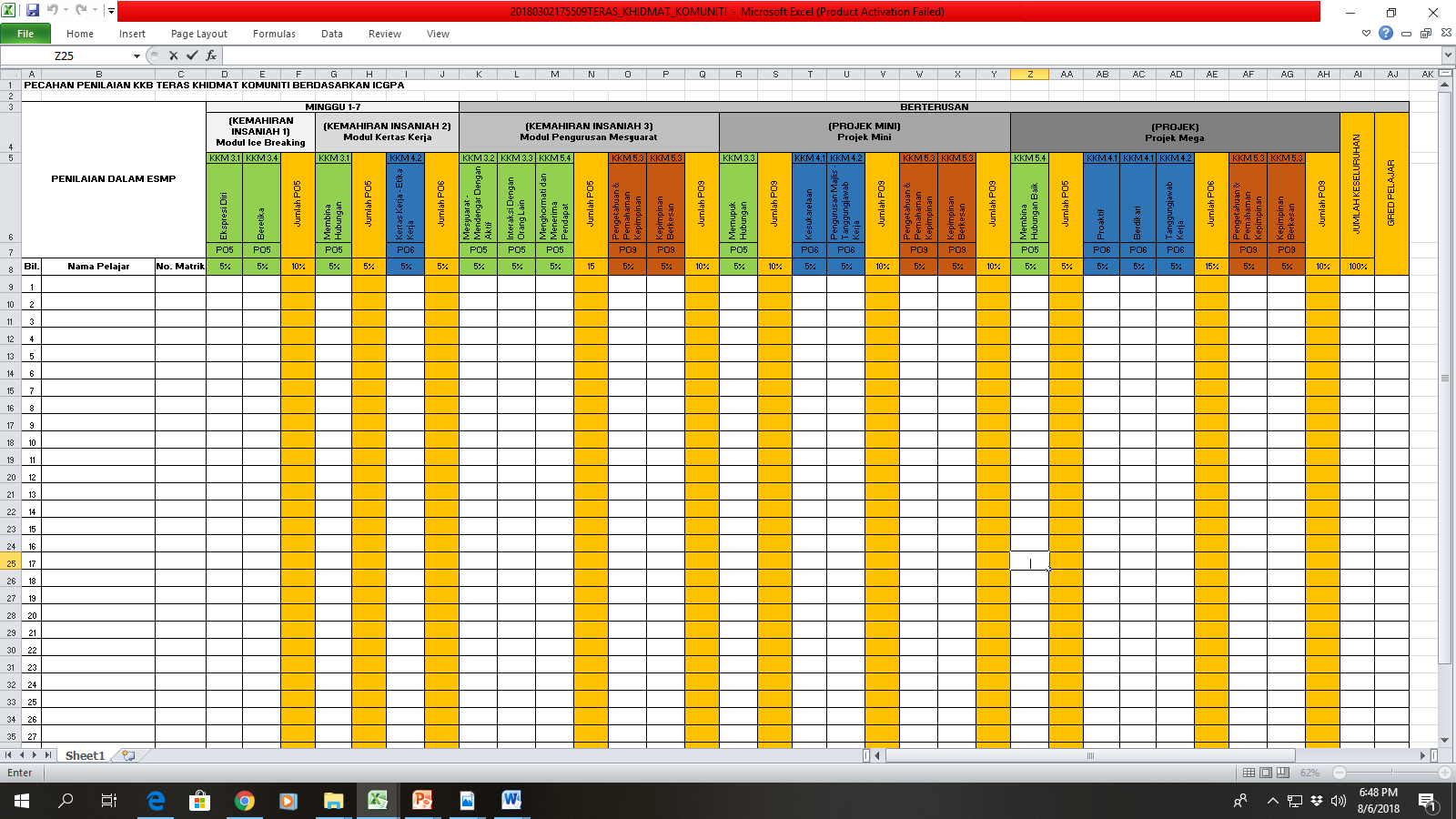 16
RUBRIK
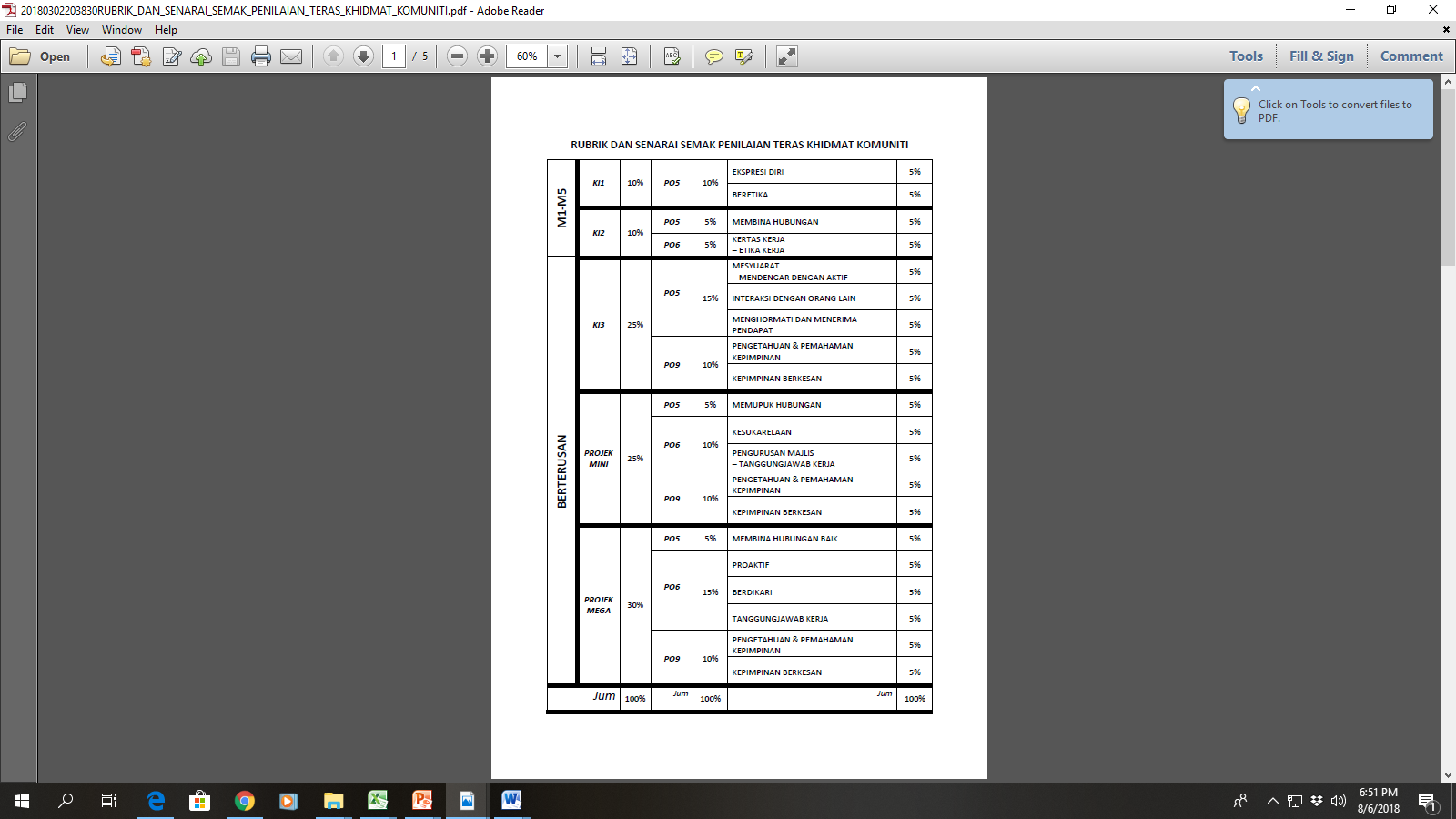 17
Rubrik
18
ADDITIONAL INFORMATION
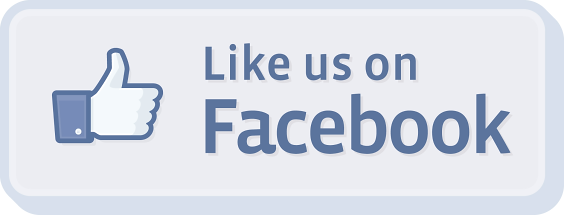 https://www.facebook.com/Pusat Kokurikulum Dan Pembangunan Pelajar - CSDC UPM

WEBSITE: www.pkk.upm.edu.my


Contact: +603 9769 8558
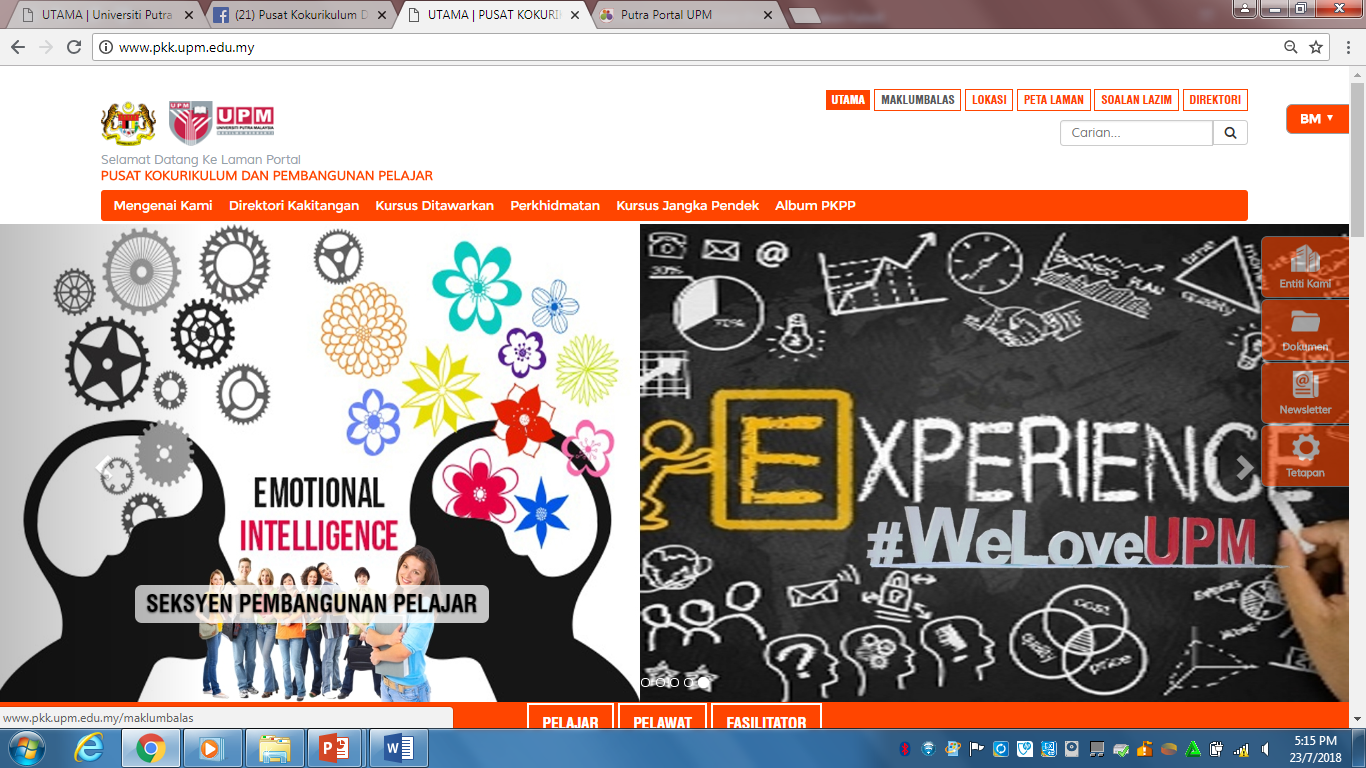 19
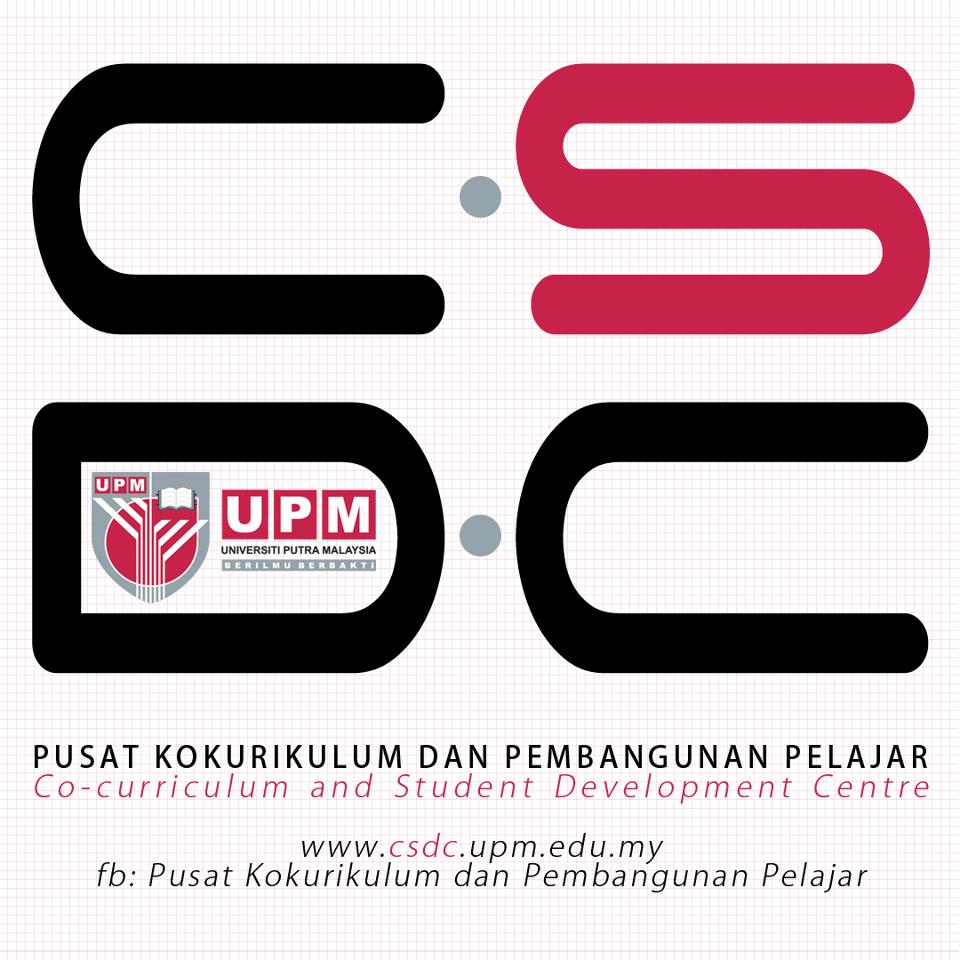 Thank You
20
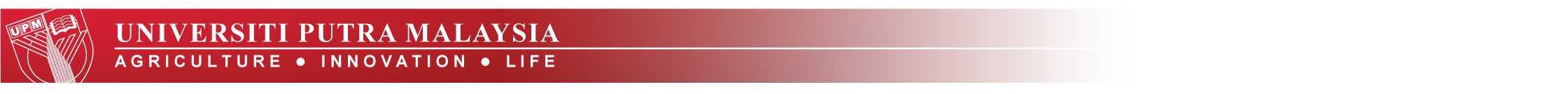